Figure 8. Population response profiles of LIP activity during memory-guided saccades. The two panels ...
Cereb Cortex, Volume 14, Issue 12, December 2004, Pages 1287–1301, https://doi.org/10.1093/cercor/bhh090
The content of this slide may be subject to copyright: please see the slide notes for details.
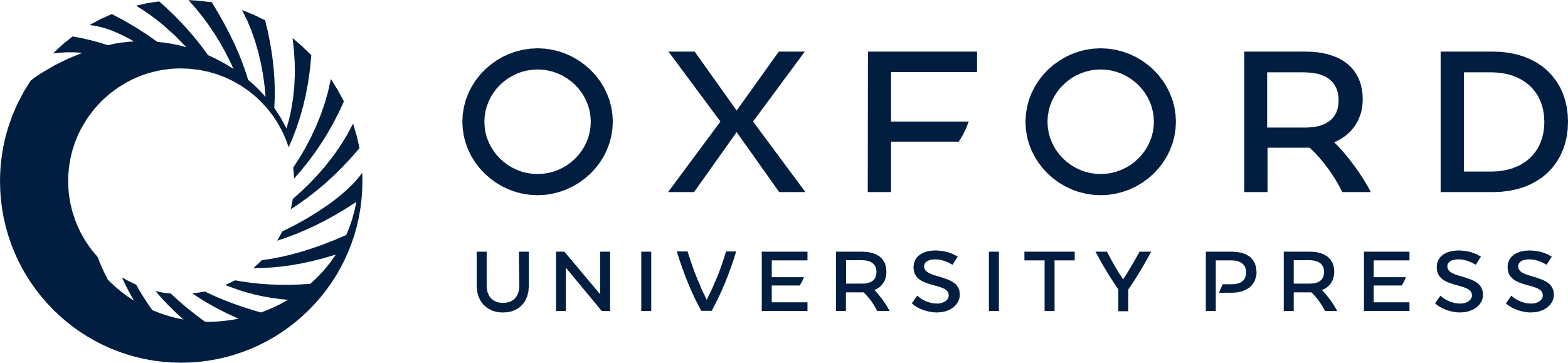 [Speaker Notes: Figure 8. Population response profiles of LIP activity during memory-guided saccades. The two panels illustrate data collected when the cue was (A) at the IN location and (B) the OUT location. Data are aligned relative to cue onset; in each panel, each of these alignment points is indicated by a dotted line. As indicated by the legend in B, the response profiles and error bars in grey were generated from LIP activity recorded during the visual memory-guided saccade task and the response profiles and error bars in black were generated from LIP activity recorded during the auditory memory-guided saccade task. Error bars are standard errors of the mean. The black rectangle in A indicates cue duration.


Unless provided in the caption above, the following copyright applies to the content of this slide:]